Краевое государственное бюджетное общеобразовательное учреждение, реализующее адаптированные основные общеобразовательные программы «Школа-интернат № 2»
Проект «Территория взаимодействия
Руководитель проекта:
Кучеренко И.Н., 
зам. директора по УВР
Цель проекта
Создание условий для совершенствования  комплексного психолого-педагогического взаимодействия всех участников образовательных отношений КГБОУ ШИ 2 (обучающиеся, родители (законные представители), педагогические работники, служба сопровождения)
Целевая аудиторияучастники педагогического процесса: педагоги, родители, обучающиеся, методисты ХК ИРО. Срок реализации проекта:  в течение 2018-2019 учебного года
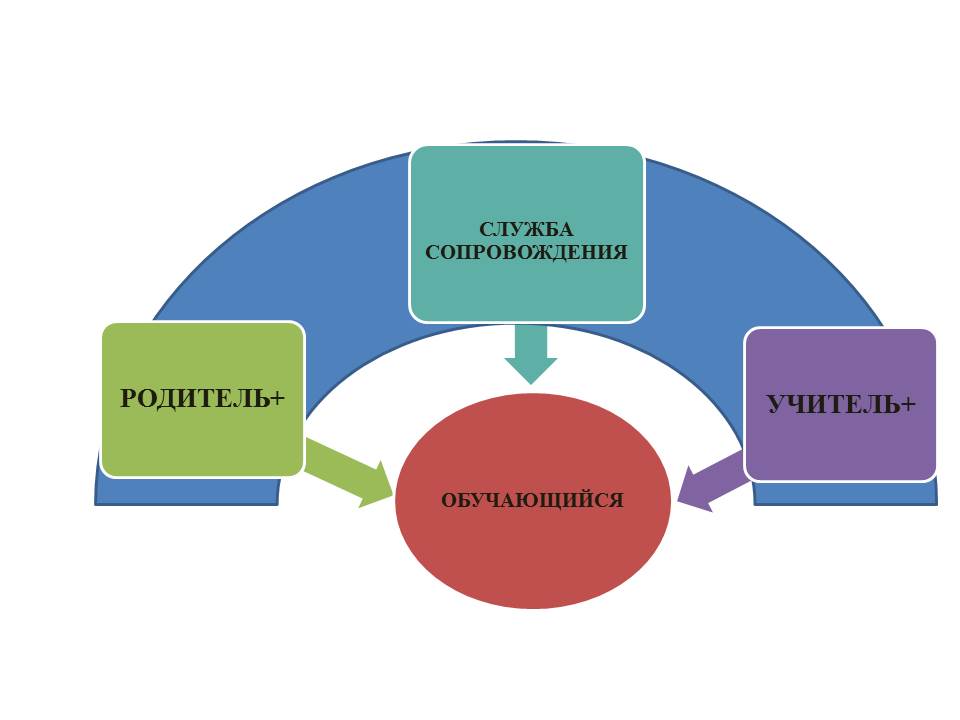 Модель «Территория взаимодействия»
Проблемное поле проекта:
По результатам анализа работы Службы сопровождения за 2017- 2018 учебный год выявлена проблема в организации сотрудничества педагогических работников, родителей и специалистов службы сопровождения,  что негативно отразилось на качестве образовательного процесса:

-  неадекватное  восприятие родителями структуры дефекта и возможностей ребенка, которое  ведет к понижению среднего показателя качества знаний по школе;

 - увеличение конфликтных ситуаций между родителями и педагогическими работниками по вопросам обучения и воспитания их детей;

- отсутствие  эффективного взаимодействия между педагогом и родителем (законным представителем)  приводит к фрустрированию (разочарованию) педагога, которое является причиной  эмоционального  профессионального выгорания.
Задачи
создать и описать механизм организации взаимодействия участников образовательных отношений, направленный  на успех каждого обучающегося;
утвердить  и применить проект «Родитель +» для эффективного взаимодействия  между  родителями и педагогами;
Создать базу данных единых методических рекомендаций для участников образовательных отношений по  вопросам обучения и воспитания детей;
утвердить и применить проект «Учитель +» для профилактики  эмоционального профессионального выгорания педагога.
провести анализ работы за 2018-2019 учебный год по определению качества организации взаимодействия участников образовательных отношений по следующим параметрам:
     - увеличится показатель качества знаний по школе в % в сравнении с 2017-2018 уч. г.;
     - увеличится % удовлетворенности родителей в получении образовательных услуг;
     - снизится % внеплановых школьных консилиумов;
     -увеличится % удовлетворенности  педагогических работников;
Планируемые результаты
- увеличение показателя качества знаний по школе  на 5%;
     - увеличение % удовлетворенности родителей в получении образовательных услуг на 2%;
     - снижение % внеплановых школьных консилиумов на 3%;
     -увеличение % удовлетворенности  педагогических работников на 3%.
Продукты проекта
Описание проекта «Территория взаимодействия»
Описание проекта «Родитель +»
Описание проект «Учитель+»
Банк методических рекомендаций для разной категории участников проекта и образовательных практик.
Мультимедиа:  видеофрагменты, презентации.
Программы по коррекционно-развивающей работе детей с ОВЗ по зрению.